PHY 752 Solid State Physics
11-11:50 AM  MWF  Olin 107

Plan for Lecture 10:
Reading: Chapter 10.3-10.4 in MPM; Survey of some electronic structures
Metals
Insulators
Semiconductors and semimetals
2/06/2015
PHY 752  Spring 2015 -- Lecture 10
1
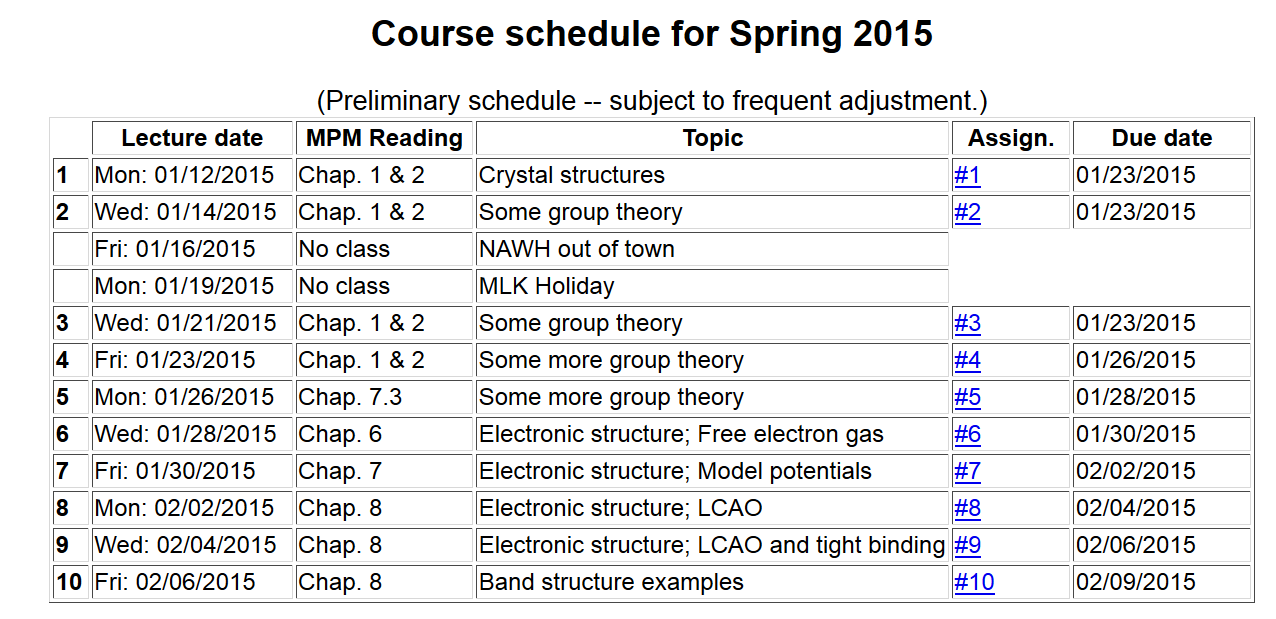 2/06/2015
PHY 752  Spring 2015 -- Lecture 10
2
What can you learn from a electronic band diagram?

Metal or insulator?
Band width
Optical properties
Transport properties
2/06/2015
PHY 752  Spring 2015 -- Lecture 10
3
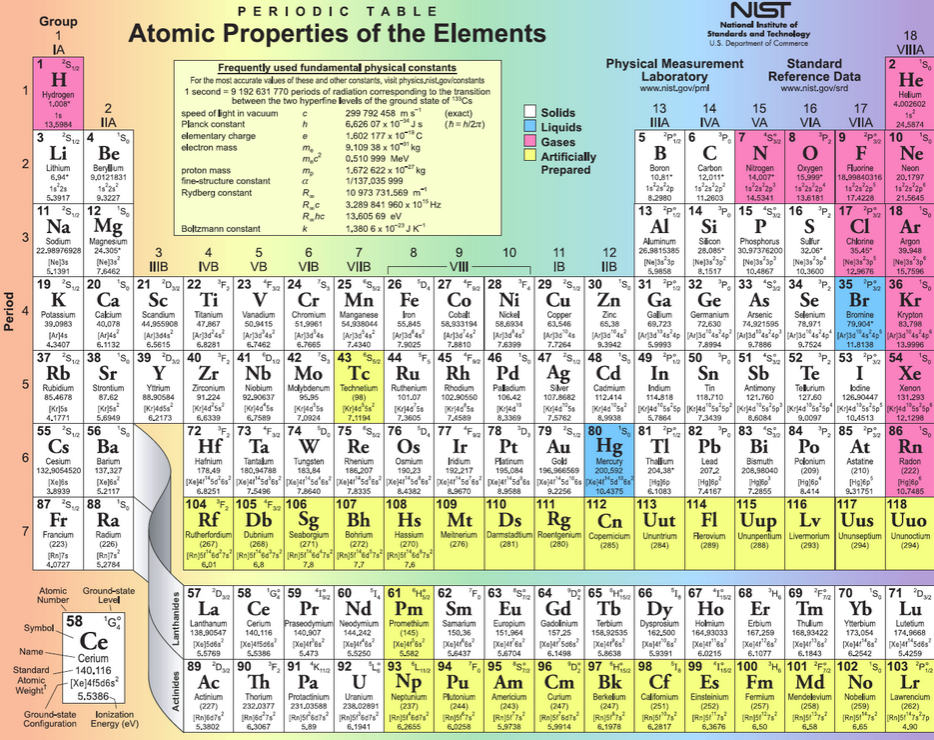 2/06/2015
PHY 752  Spring 2015 -- Lecture 10
4
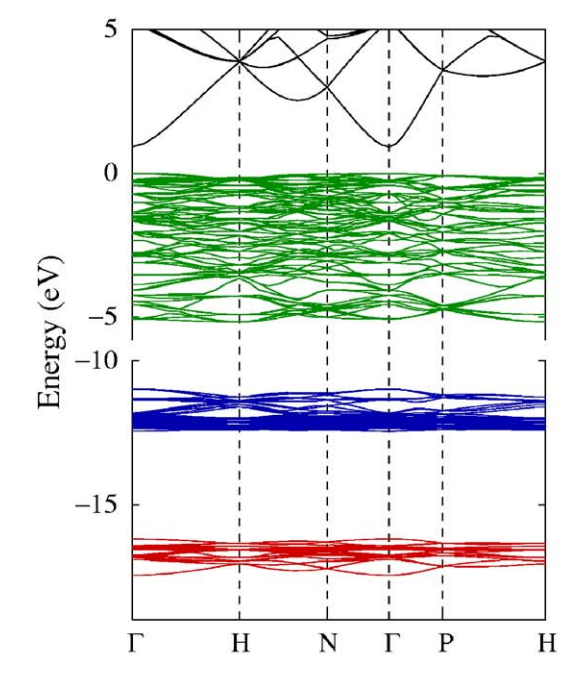 Spaghetti diagram of In2O3 from reference:

PRB 75, 153205 (2007)
2/06/2015
PHY 752  Spring 2015 -- Lecture 10
5
Guide to k-points – fcc lattice
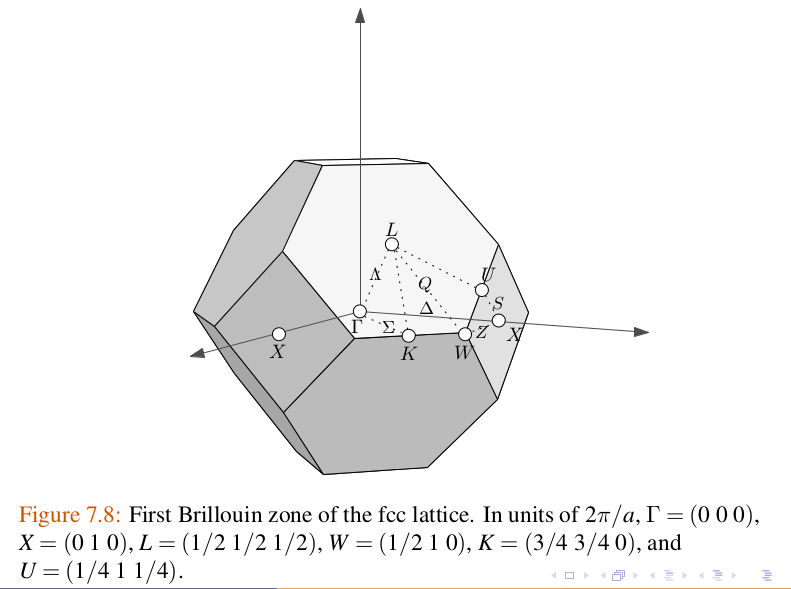 2/06/2015
PHY 752  Spring 2015 -- Lecture 10
6
Guide to k-points – bcc lattice
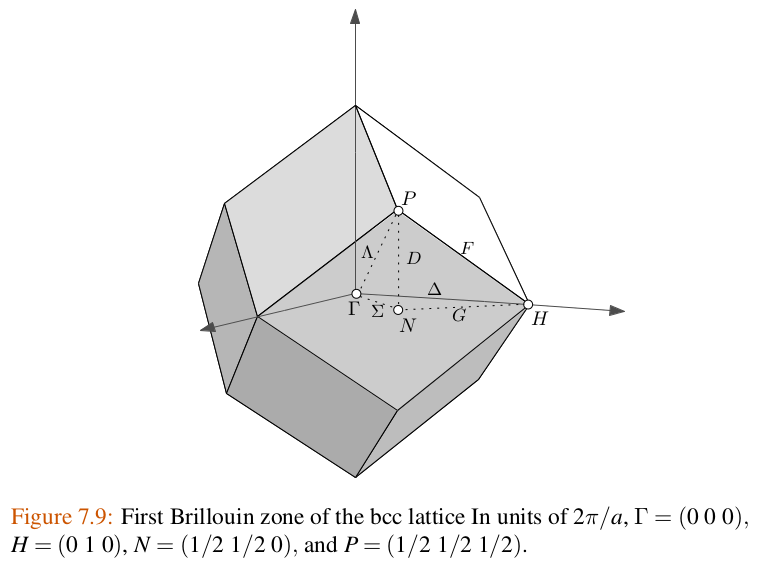 2/06/2015
PHY 752  Spring 2015 -- Lecture 10
7
Guide to k-points – hcp lattice
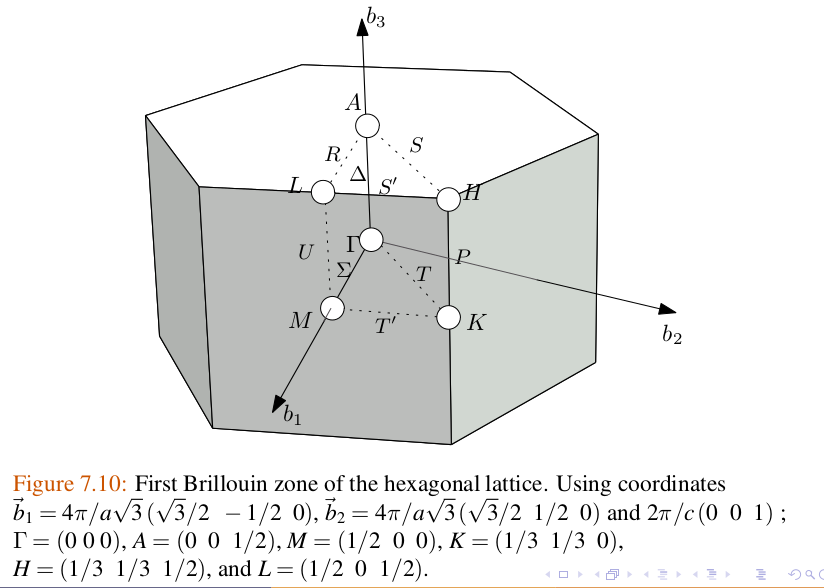 2/06/2015
PHY 752  Spring 2015 -- Lecture 10
8
Comments on energy scale
In principle, the zero of energy is TOTALLY arbitrary
It is common to set the zero of energy at the top of the valence band for insulators and at the Fermi level for conductors
2/06/2015
PHY 752  Spring 2015 -- Lecture 10
9
Diamond lattice (2 C atoms per unit cell)
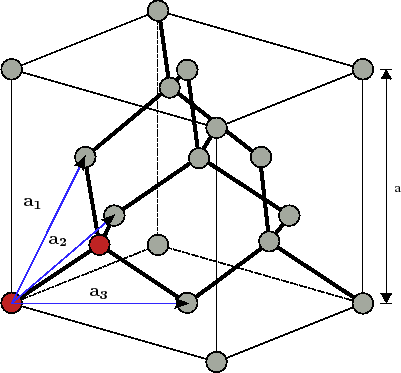 2/06/2015
PHY 752  Spring 2015 -- Lecture 10
10
Ref.  PRB 2, 2054 (1970)
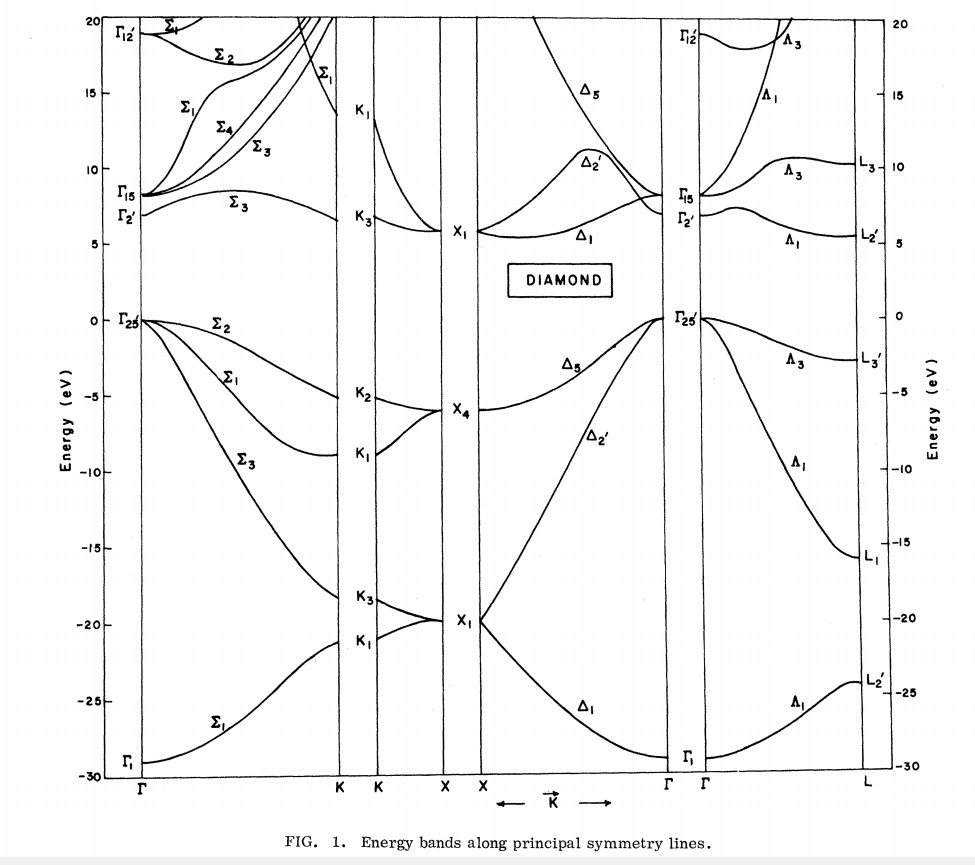 Note:  Valence bands must accommodate 8 valence electrons from two C 1s22s22p2 atoms per unit cell
2/06/2015
PHY 752  Spring 2015 -- Lecture 10
11
Crystal structure of graphite (4 atoms per unit cell)
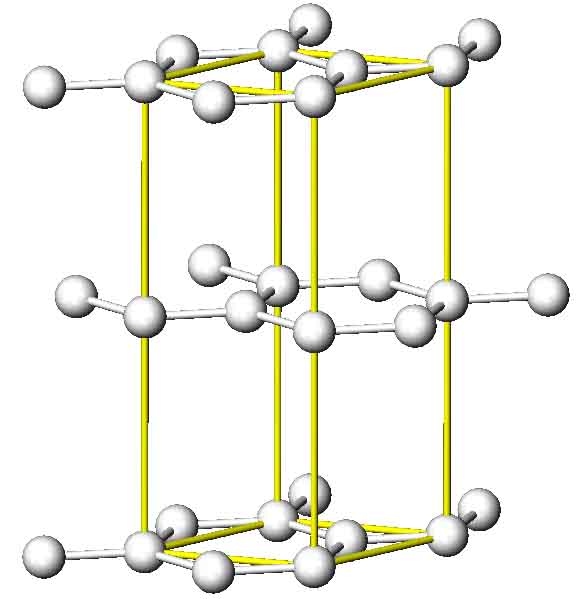 2/06/2015
PHY 752  Spring 2015 -- Lecture 10
12
Note:  Valence bands must accommodate 16 valence electrons from four C 1s22s22p2 atoms per unit cell
Ref. PRB 26, 5382 (1982)
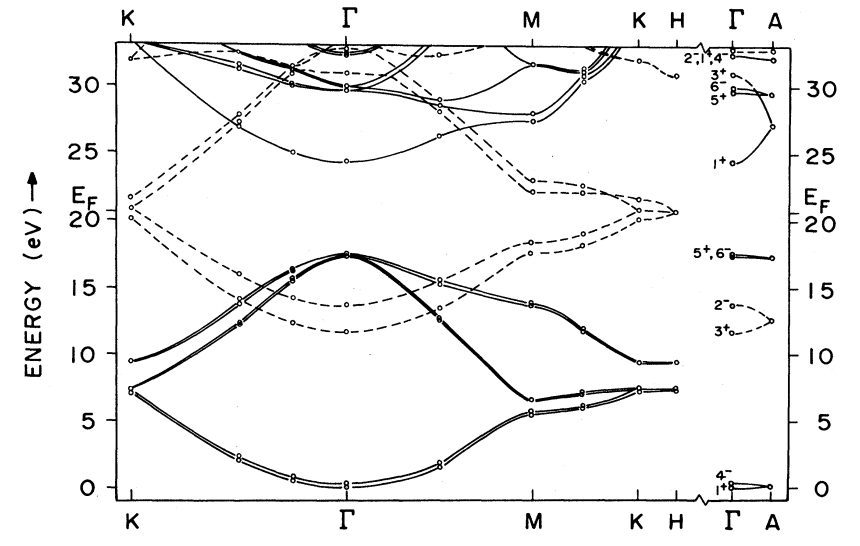 Band diagram for graphite
2/06/2015
PHY 752  Spring 2015 -- Lecture 10
13
Body centered cubic structure (1 atom per unit cell)
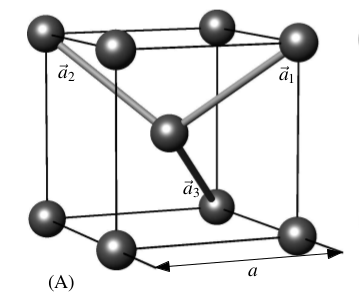 2/06/2015
PHY 752  Spring 2015 -- Lecture 10
14
Ref: PRB 52, 17153 (1995)
Electronic structure of some bcc alkali metals; 1 valence electron from one ns1 atom per unit cell
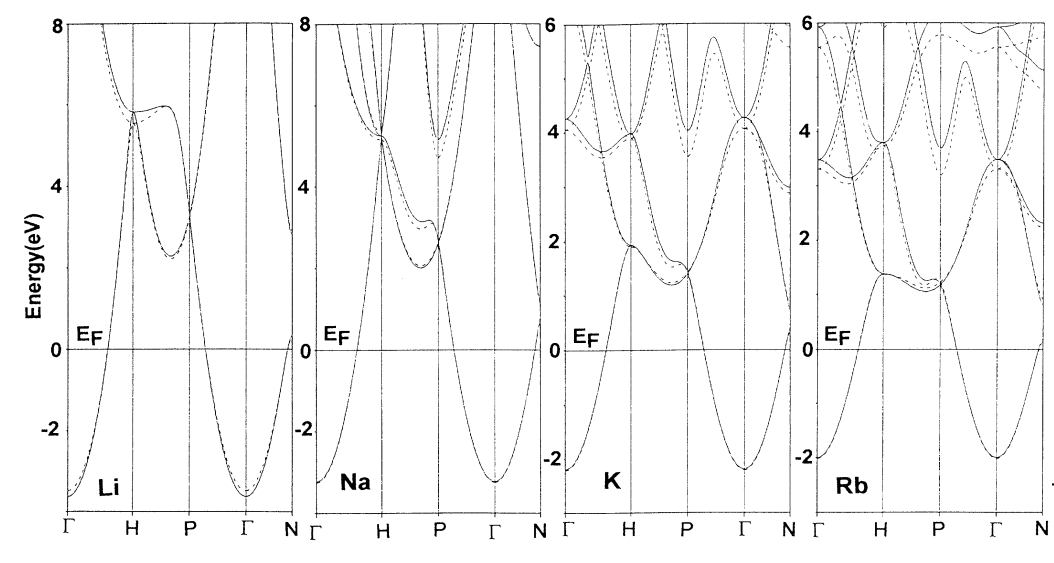 2/06/2015
PHY 752  Spring 2015 -- Lecture 10
15
Face centered cubic structure (1 atom per unit cell)
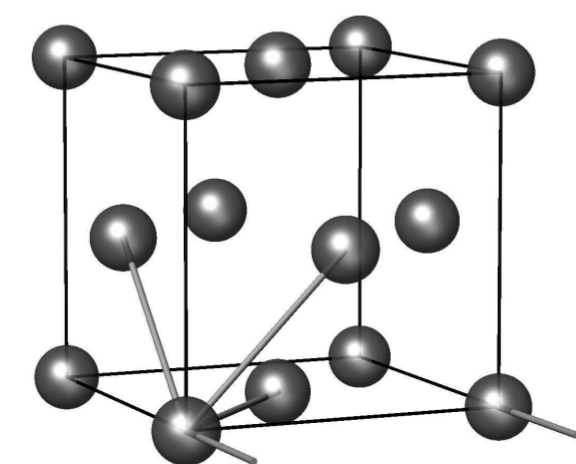 a2
a1
a3
a
2/06/2015
PHY 752  Spring 2015 -- Lecture 10
16
Ref. PRB 2, 3013 (1970)     Electronic structure of fcc Al
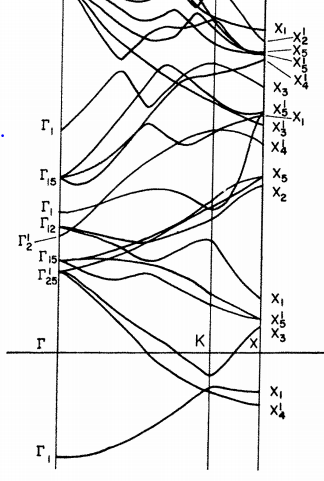 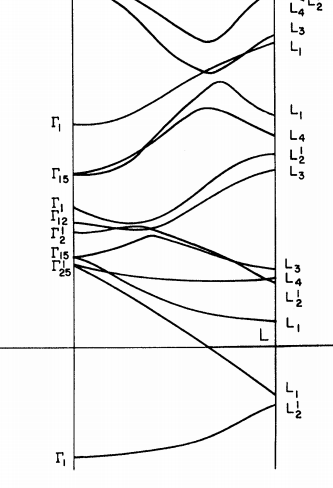 Note:  Valence bands must accommodate 3 valence electrons from one Al 3s23p1 atom per unit cell
2/06/2015
PHY 752  Spring 2015 -- Lecture 10
17
Note:  Valence bands must accommodate 11 valence electrons from one Cu 3d104s1 atoms per unit cell
Ref. PR 129, 138 (1963)
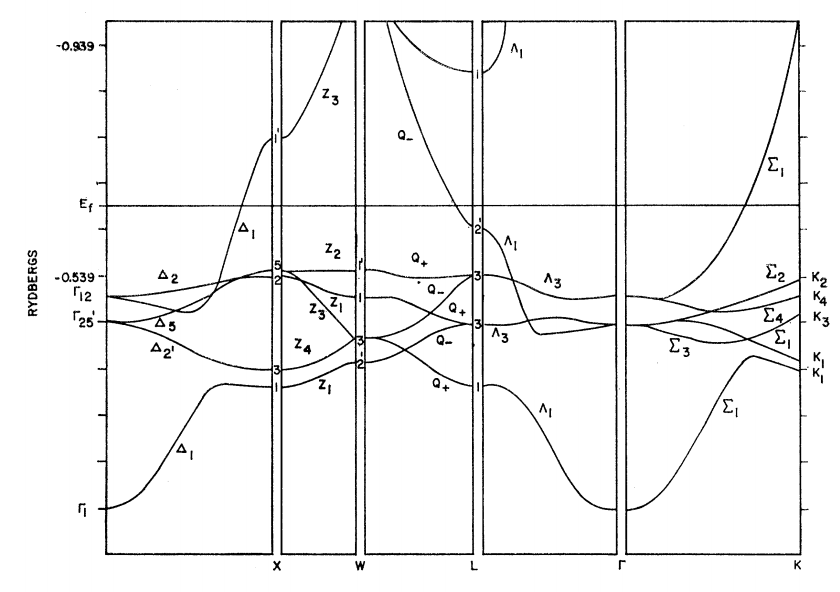 2/06/2015
PHY 752  Spring 2015 -- Lecture 10
18
Note:  Valence bands must accommodate 72 valence electrons from 8 Li 2s1 , 4 Sn 5s25p2, and 12 O 2p4 atoms per unit cell
Electronic structure of 
Li2SnO3
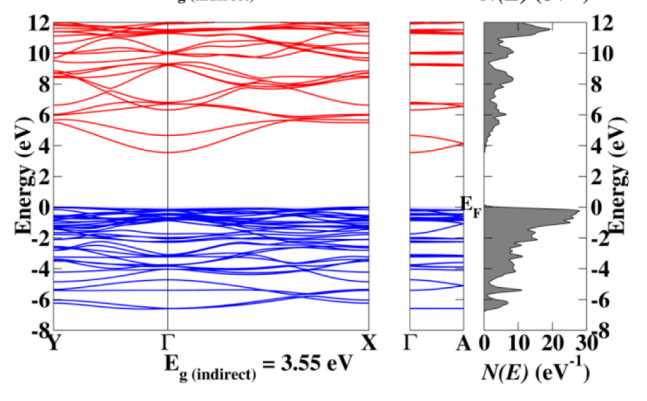 2/06/2015
PHY 752  Spring 2015 -- Lecture 10
19
Partial density of states for Li2SnO3
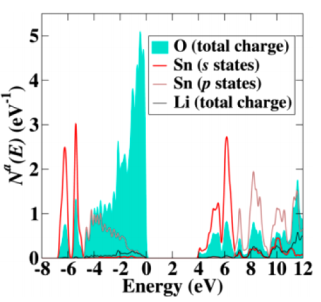 2/06/2015
PHY 752  Spring 2015 -- Lecture 10
20
Tight binding model of graphene p bands
                   (more conventional notation than Lect. 8.)
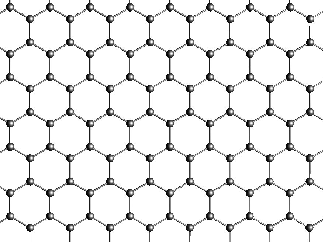 a
2/06/2015
PHY 752  Spring 2015 -- Lecture 10
21